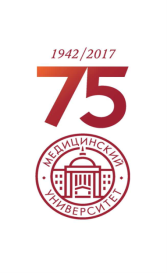 Готовность к первичной аккредитации специалистов по специальности 31.05.03 Стоматология
Заседание ЦКМС  №4 от 05.03.2018 г.
проф. В.В. Алямовский, доц. А.А. Майгуров
Проведение репетиционного тестирования на сайте методического центра аккредитации специалистов по тестам 2017 года              (октябрь-декабрь 2017 г.)
Динамика общей успеваемости студентов 5 курса по результатам тестирования (%)
Банк тестовых заданий для первичной аккредитации 2018 г.
Подготовка к тестированию на первичной аккредитации специалистов 2018 года
Из банка 2017 года удалено первично 103 теста, добавлено 212 новых тестов, удалено дополнительно 102 теста. В банке находится 3710 тестов.
Тесты из общего банка разделены на 7 дисциплин: терапевтическая стоматология – 1054 теста, детская стоматология – 835 тестов, челюстно-лицевая хирургия – 689 тестов, ортопедическая стоматология – 591 тест, ортодонтия – 433 теста, хирургическая стоматология – 409 тестов, общественное здоровье и здравоохранение – 154 теста. Тесты переданы на стоматологические кафедры-клиники для работы во время практических занятий и сайт дистанционного обучения для создания банка тестов ГИА  2018 года.
Подготовка к тестированию на первичной аккредитации специалистов 2018 года
Аккредитационные тесты введены в банк тестовых заданий для курсовых экзаменов по дисциплинам: детская стоматология  ортодонтия и детское протезирование, заболевания головы и шеи (9 семестр), клиническая стоматология, челюстно-лицевая и гнатическая хирургия (10 семестр)
Составлен предварительный график репетиционного тестирования. Запланировано 6 еженедельных репетиций для всех студентов с 19 марта до 27 апреля 2018 г.  и дополнительно 8 репетиций в мае для студентов, не прошедших 70% рубеж
Первичная аккредитация специалистов по специальности «стоматология» в 2018 году (2 этап)
Подготовка ко второму этапу ГИА: практические навыки
В симуляционном центре КрасГМУ подготовлены рабочие станции для сдачи практических навыков
Имеются чек-листы на практические навыки по стоматологии, студенты ознакомлены с чек-листами, проводится отработка алгоритмов на практических занятиях
Дополнительные тренировочные занятия в симуляционном  центре (по графику)
Чек-листы для контроля выполнения практических навыков
Видео-уроки
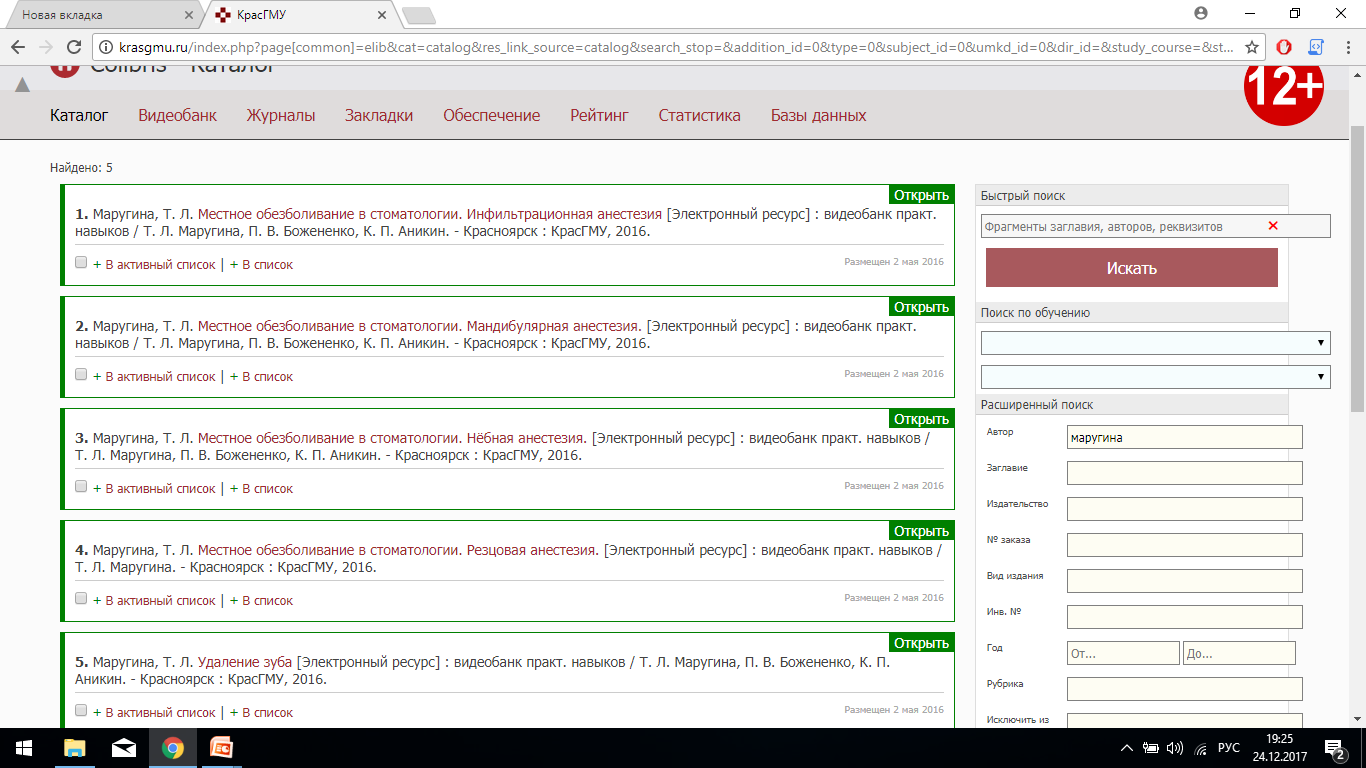 Отработка алгоритмов практических навыков на базе кафедры-центра симуляционных технологий
Подготовка к третьему этапу первичной аккредитации:ситуационные задачи
Ситуационные задачи введены в банк ситуационных задач курсовых экзаменов по дисциплинам: детская стоматология, ортодонтия и детское протезирование, заболевания головы и шеи (9 семестр), клиническая стоматология, челюстно-лицевая и гнатическая хирургия (10 семестр)
Решение ситуационных задач проводится на практических занятиях и тематических лекциях
Мероприятия, направленные на повышение подготовки студентов к аккредитации
Разбор наиболее сложных тестов и ситуационных задач на лекциях и практических занятиях
Введение аккредитационных тестов в банк экзаменационных тестов дисциплин: «Клиническая стоматология», «Челюстно-лицевая и гнатическая хирургия»
Практический экзамен по дисциплине «Клиническая стоматология» включает в себя практические навыки первичной аккредитации специалистов
Проведение государственной итоговой аттестации выпускников с применением фонда оценочных средств для первичной аккредитации специалистов
БЛАГОДАРИМ ЗА ВНИМАНИЕ!